Steganography using the Fourier Transformand Zero-Padding Aliasing Properties
Published in : Electro/information Technology, 2006 IEEE
Author :McKeon, R.T.
1
outline
Nyquist rate
Padding
Result
Conclusion 
Reference
2
Nyquist rate
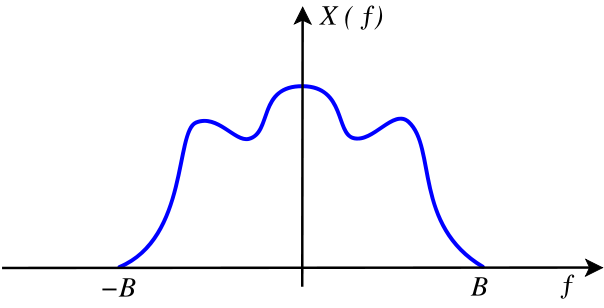 fs > 2B
3
Padding
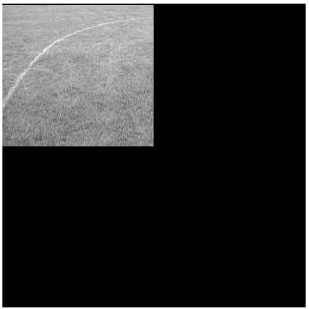 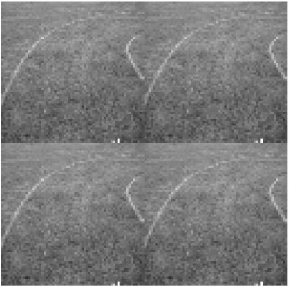 4
DFT
75% is zero
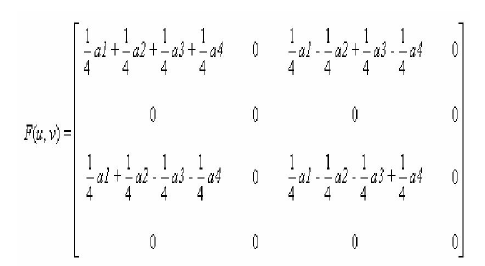 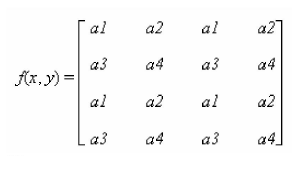 5
Result
6
conclusion
結果只給百分比沒有給樣本數

DFT後 75%為0，但沒有實際講藏密量

用此方法解決問題，執行PVD藏密量降低
7
reference
HC N 1st, ‘Certain topics in telegraphtans smission theory," Trans. AIEE, Vol. 47, pp. 617-644, Apr. 1928.
Gonzalez, Rafael C. and Woods, Richard E. Digital Image Processing, Second Edition. (C 2002, Prentice Hall Upper Sadde River, New Jersey. Pages 199-205.
8